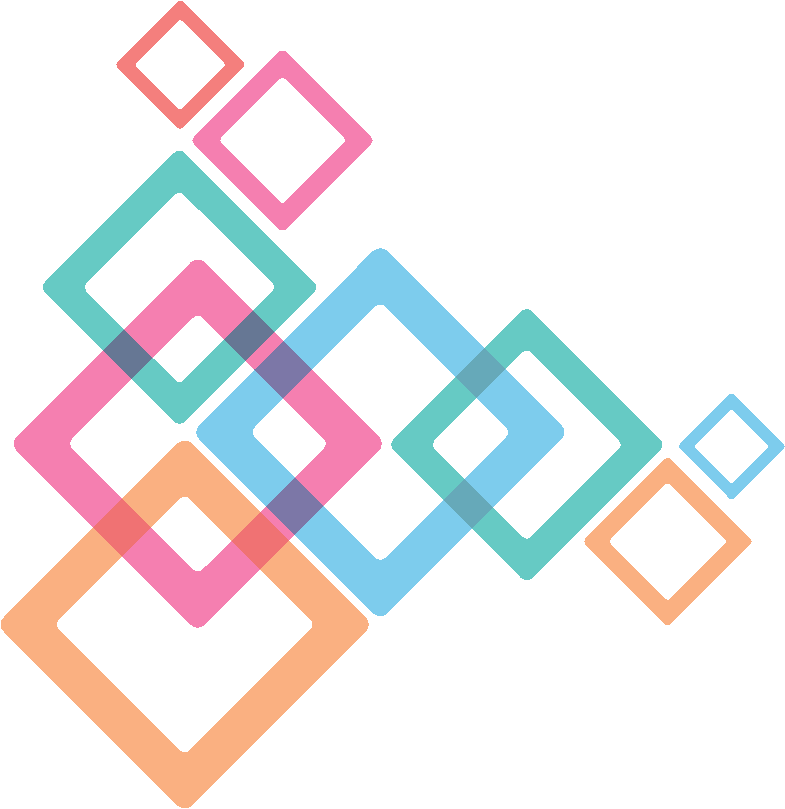 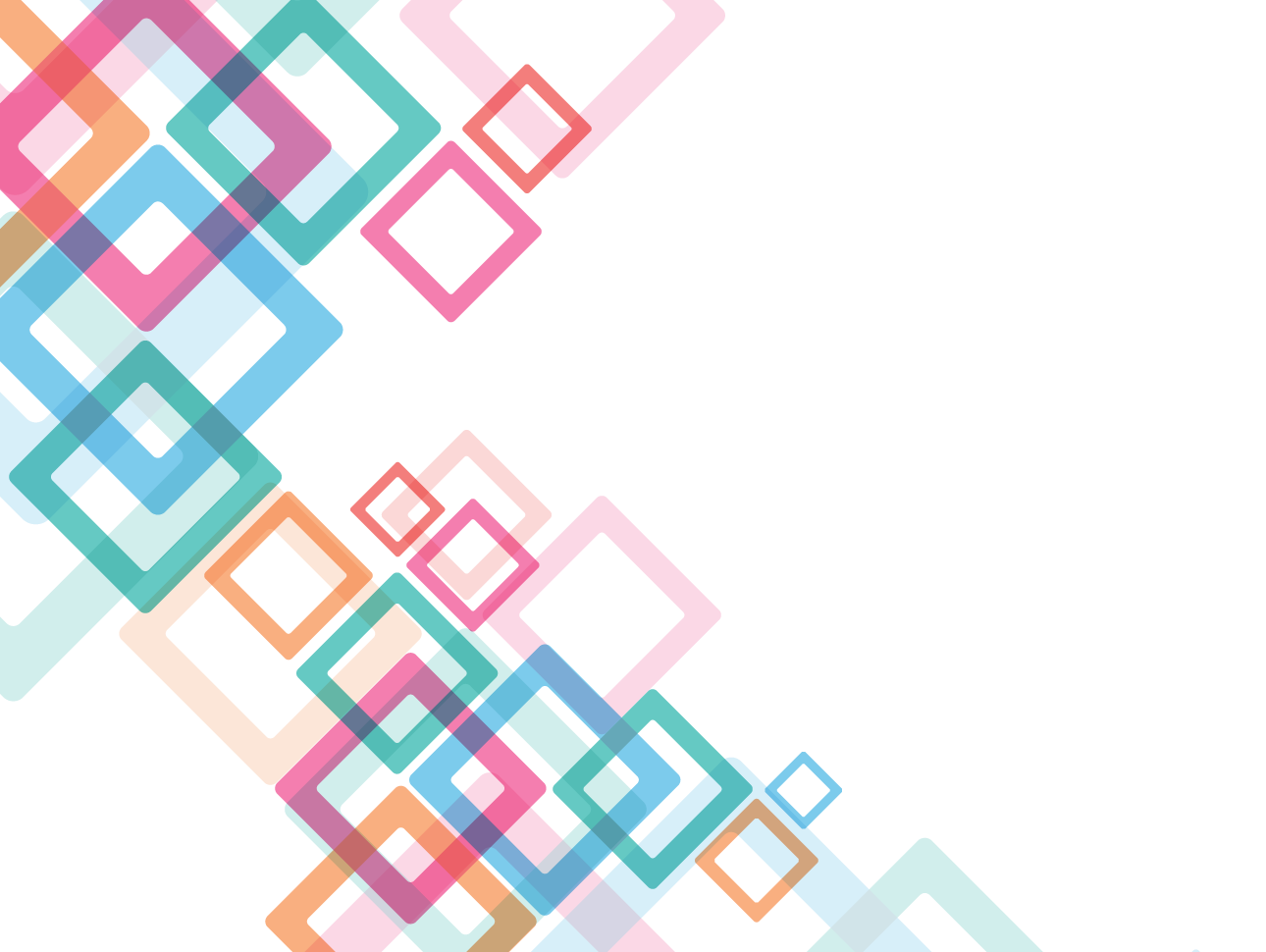 2020
时尚活动策划方案
2030 BUSENESS ACTIVITY PLAN
汇报人：xiazaii   时间：2030.12.12
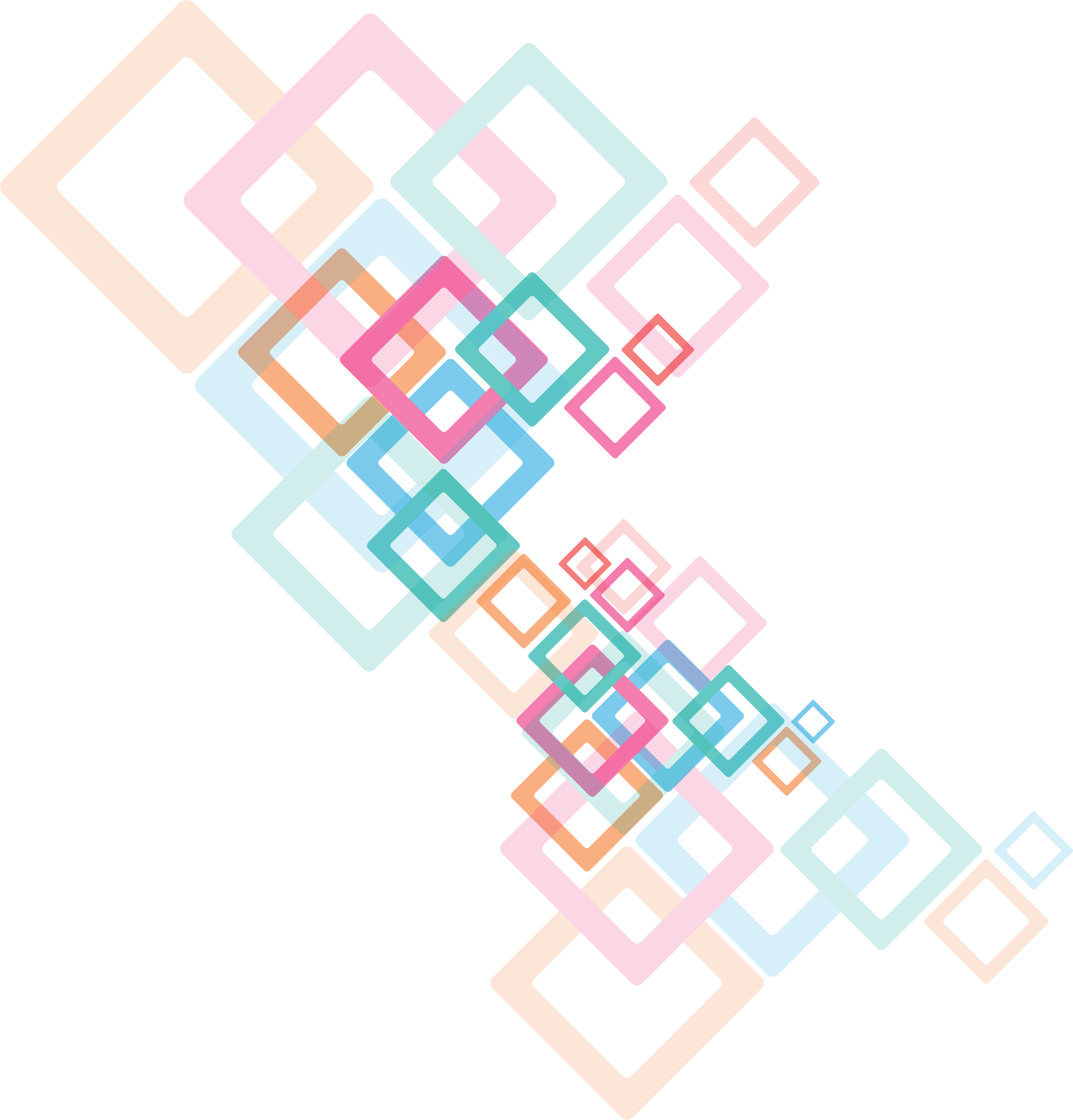 活动总体思路
PART 01
目录
活动内容构成
PART 02
活动运作方式
PART 03
CONTENTS
活动经费预算
PART 04
活动预期效果
PART 05
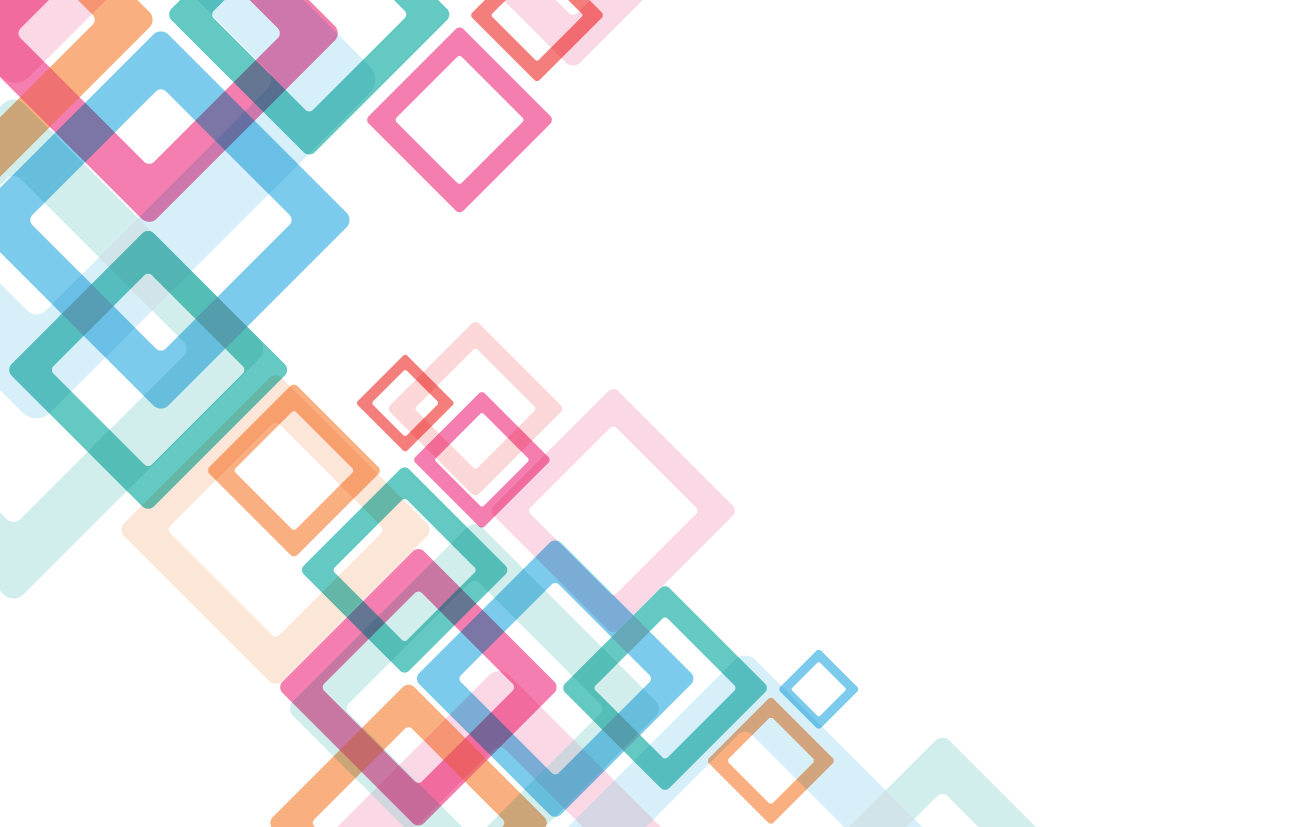 PART  01
活动总体思路
点击输入具体文字内容点击输入具体文字内容
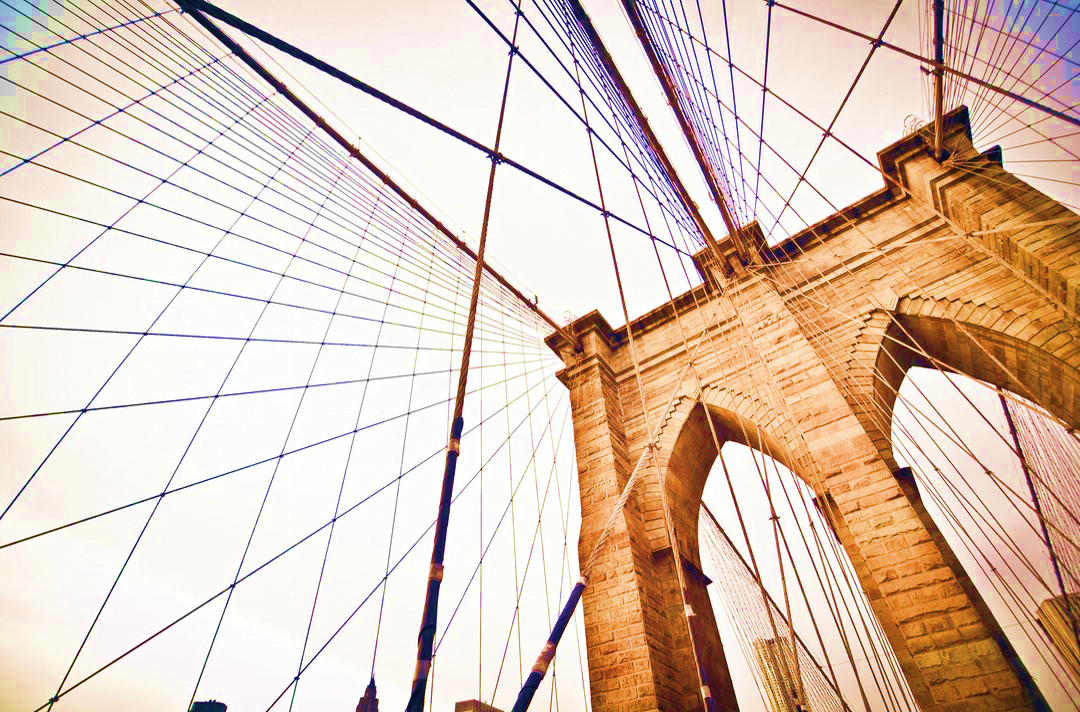 活动背景
请替换文字内容，点击添加相关标题文字，修改文字内容，也可以直接复制你的内容到此请替换文字内容，点击添加相关标题文字，修改文字内容
01
活动总体思路
活动意义
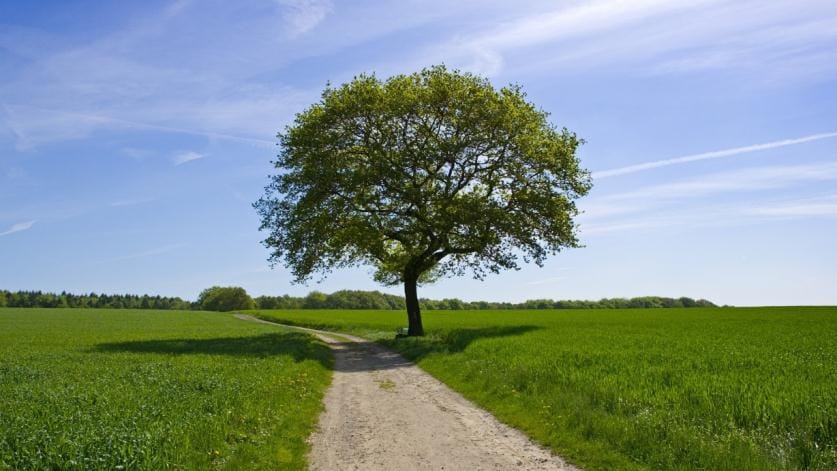 请替换文字内容，点击添加相关标题文字，修改文字内容，请替换文字内容，点击添加相关标题文字，修改文字内容，
请替换文字内容，点击添加相关标题文字，修改文字内容，
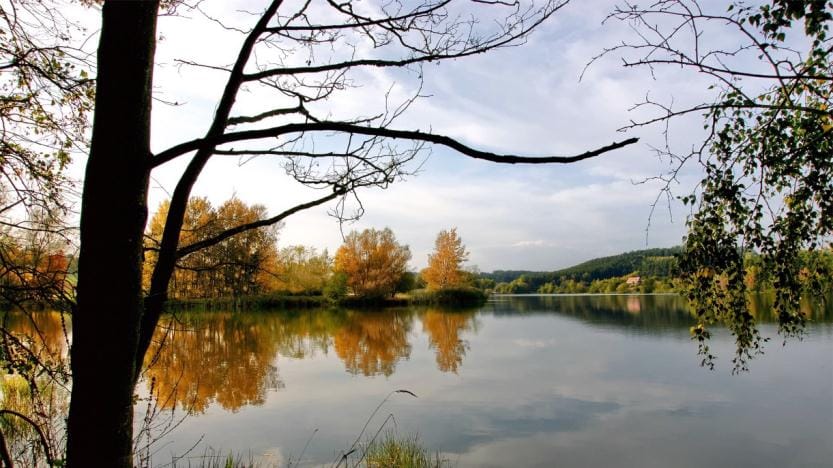 活动意义
请替换文字内容，点击添加相关标题文字，修改文字内容，请替换文字内容，点击添加相关标题文字，修改文字内容，
请替换文字内容，点击添加相关标题文字，修改文字内容，
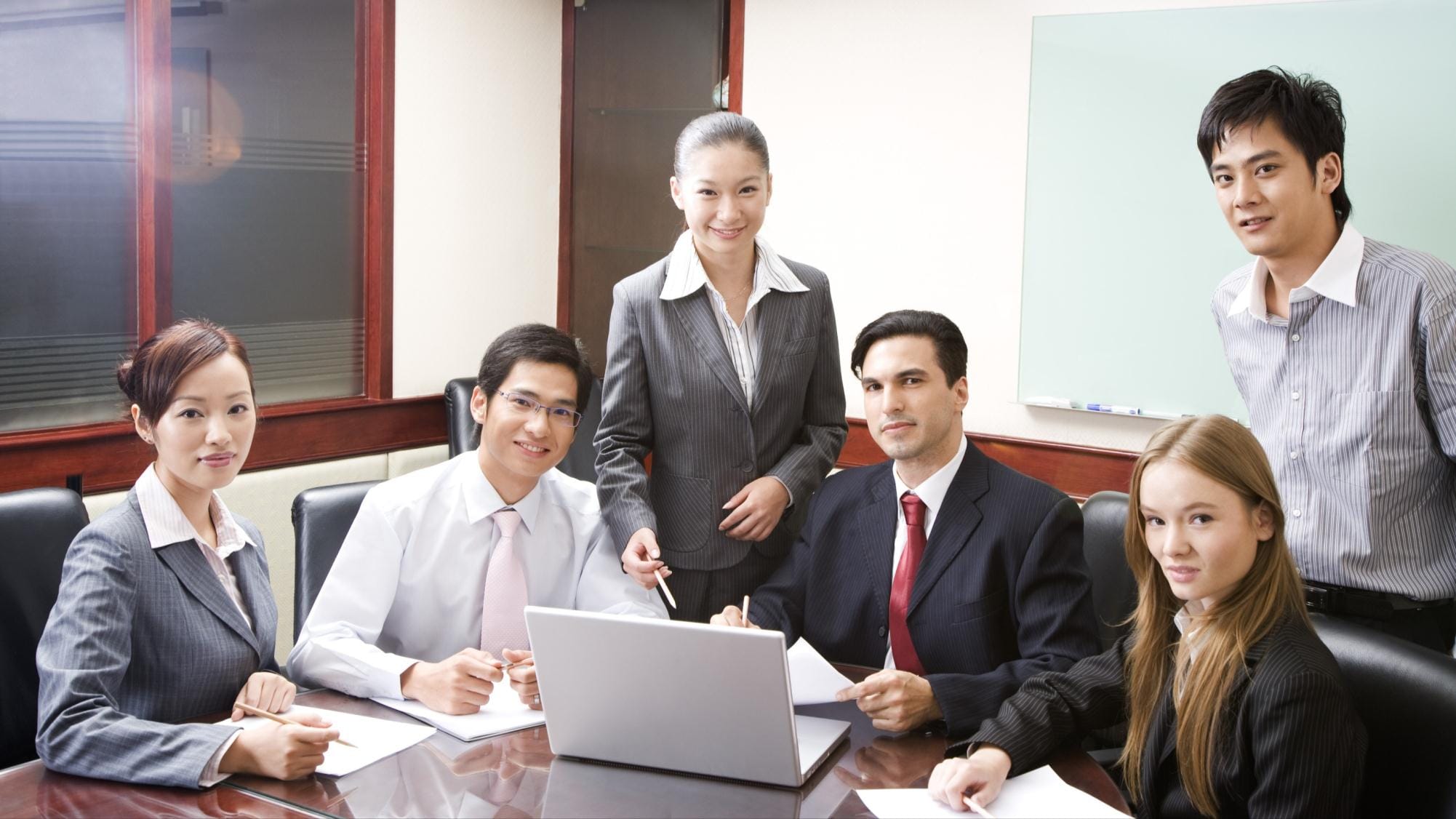 01
活动总体思路
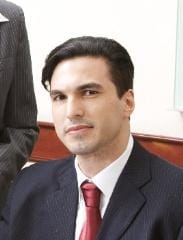 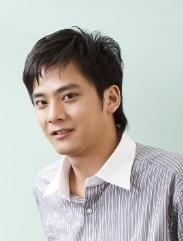 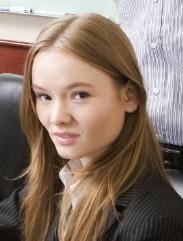 成员一
成员二
成员三
请替换文字内容，点击添加相关标题文字
请替换文字内容，点击添加相关标题文字
请替换文字内容，点击添加相关标题文字
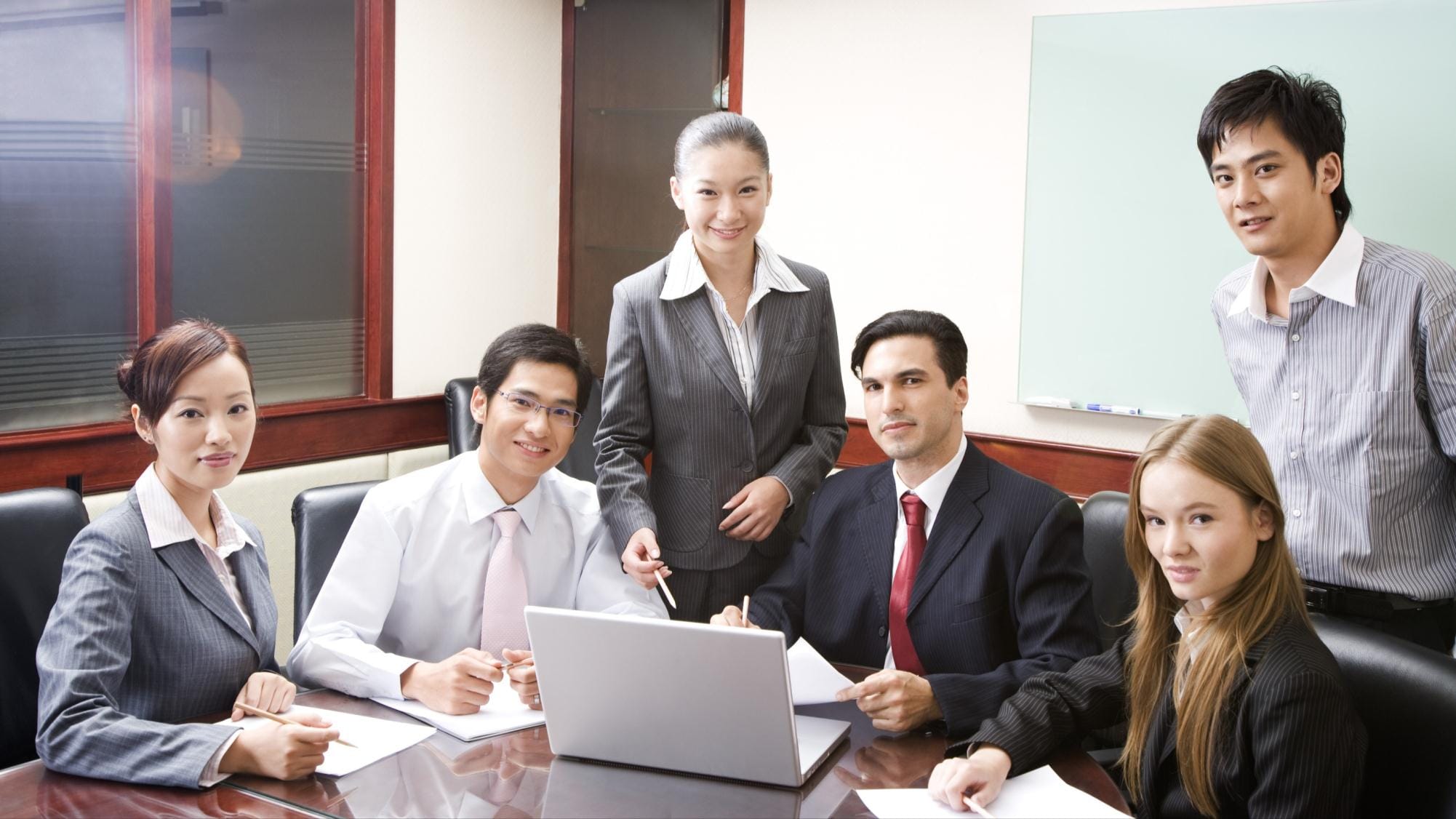 01
活动总体思路
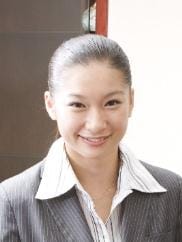 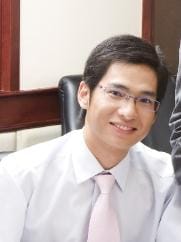 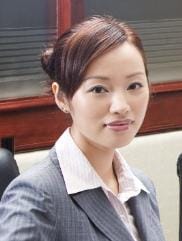 成员三
成员四
成员五
请替换文字内容，点击添加相关标题文字
请替换文字内容，点击添加相关标题文字
.
请替换文字内容，点击添加相关标题文字
.
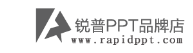 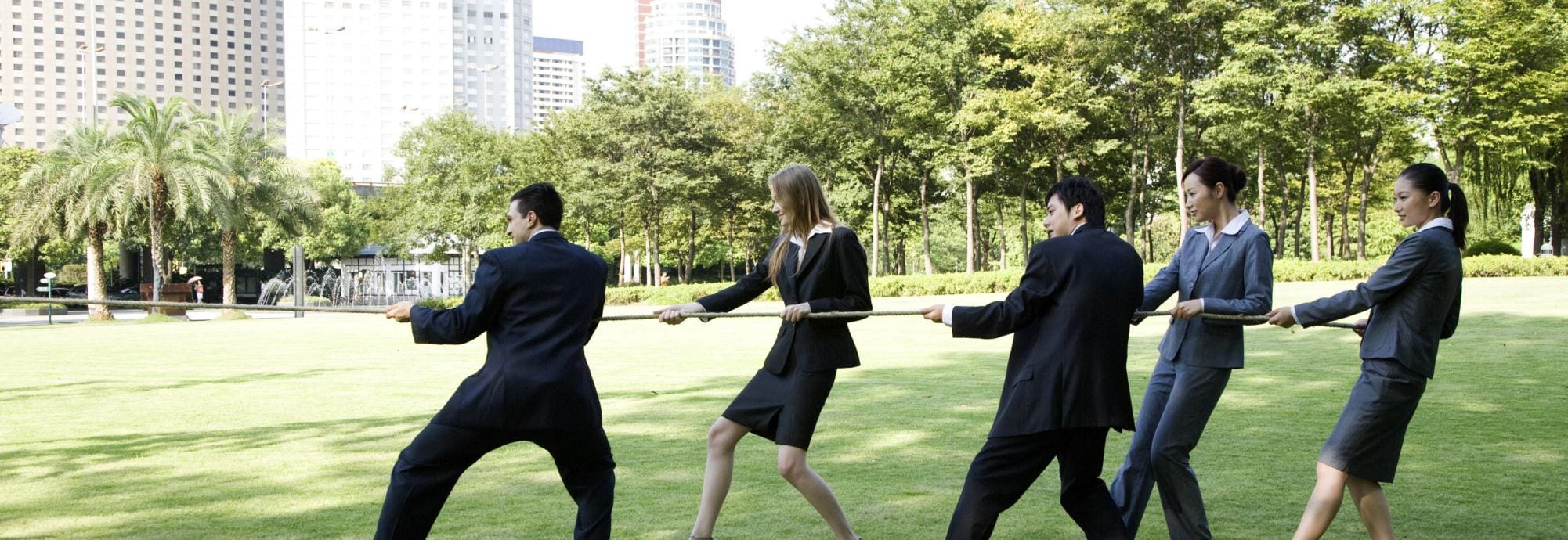 01
活动总体思路
活动内容
活动时间
活动地点
活动拍摄
请替换文字内容，点击添加相关标题文字，修改文字内容
请替换文字内容，点击添加相关标题文字，修改文字内容
请替换文字内容，点击添加相关标题文字，修改文字内容
请替换文字内容，点击添加相关标题文字，修改文字内容
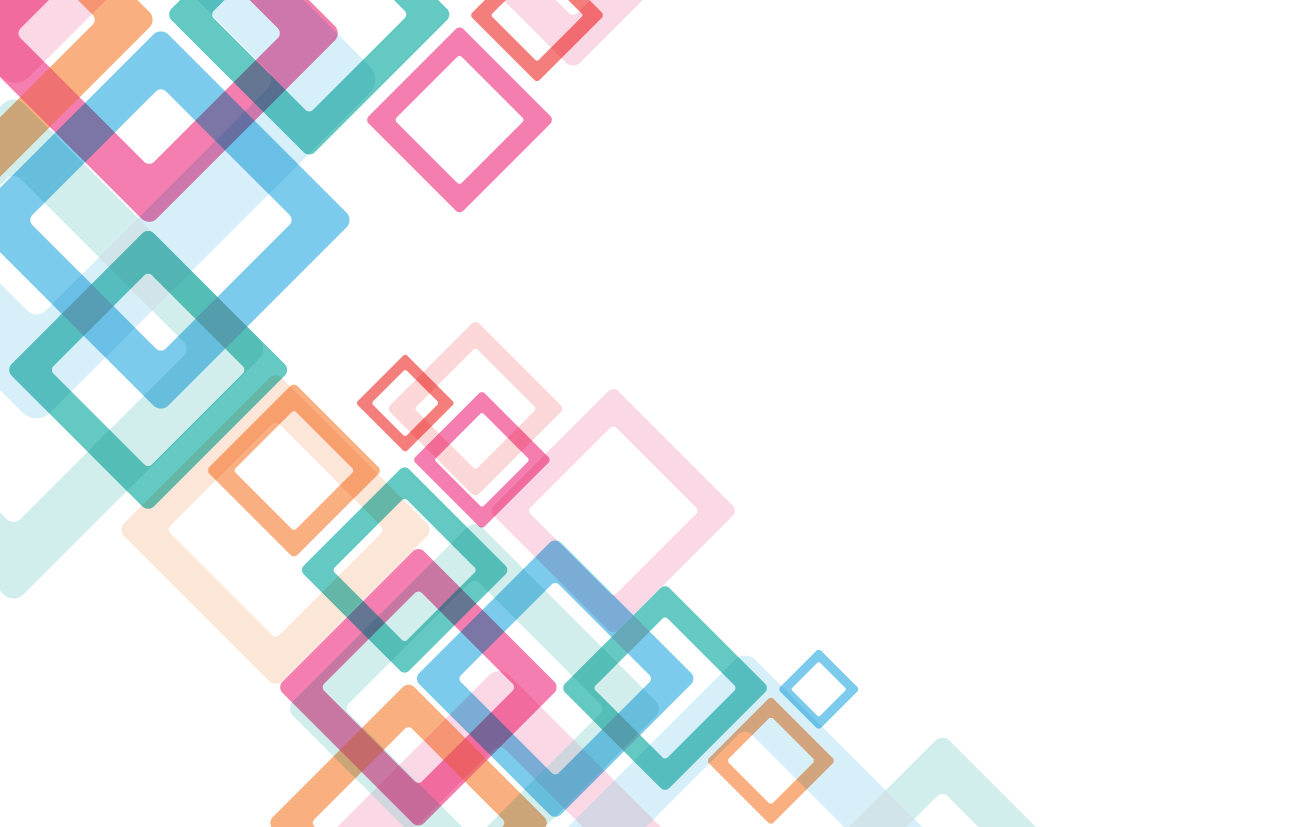 PART  02
活动内容构成
点击输入具体文字内容点击输入具体文字内容
02
活动内容构成
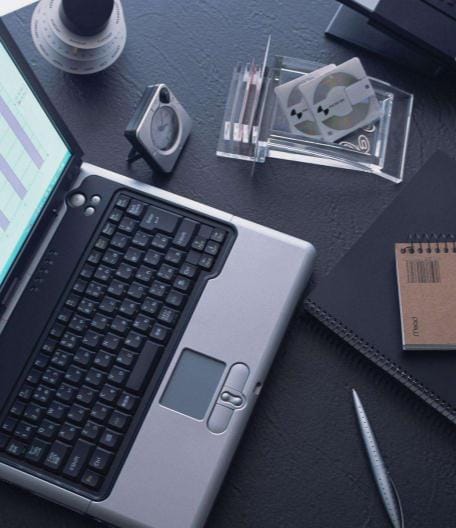 具体活动内容
点击添加相关标题文字，点击添加相关标题文字，点击添加相关标题文字，点击添加相关标题文字点击添加相关标题文字，点击添加相关标题文字，点击添加相关标题文字，点击添加相关标题文字
点击添加相关标题文字，点击添加相关标题文字，点击添加相关标题文字，点击添加相关标题文字
点击添加相关标题文字，点击添加相关标题文字，点击添加相关标题文字，点击添加相关标题文字
02
活动内容构成
进度规划
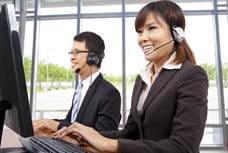 请替换文字内容，点击添加相关标题文字，修改文字内容，请替换文字内容，点击添加相关标题文字，修改文字内容请替换文字内容，点击添加相关标题文字，修改文字内容
01
请替换文字内容，点击添加相关标题文字，修改文字内容，请替换文字内容，点击添加相关标题文字，修改文字内容请替换文字内容，点击添加相关标题文字，修改文字内容
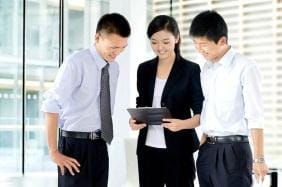 02
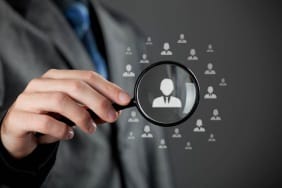 请替换文字内容，点击添加相关标题文字，修改文字内容，请替换文字内容，点击添加相关标题文字，修改文字内容请替换文字内容，点击添加相关标题文字，修改文字内容
03
02
活动内容构成
活动策略
Add a title
请替换文字内容，点击添加相关标题文字，修改文字内容，请替换文字内容，点击添加相关标题文字，修改文字内容，
请替换文字内容，点击添加相关标题文字，修改文字内容，
Add a title
活动执行情况
请替换文字内容，点击添加相关标题文字，修改文字内容，请替换文字内容，点击添加相关标题文字，修改文字内容，
请替换文字内容，点击添加相关标题文字，修改文字内容，
Add a title
Add a title
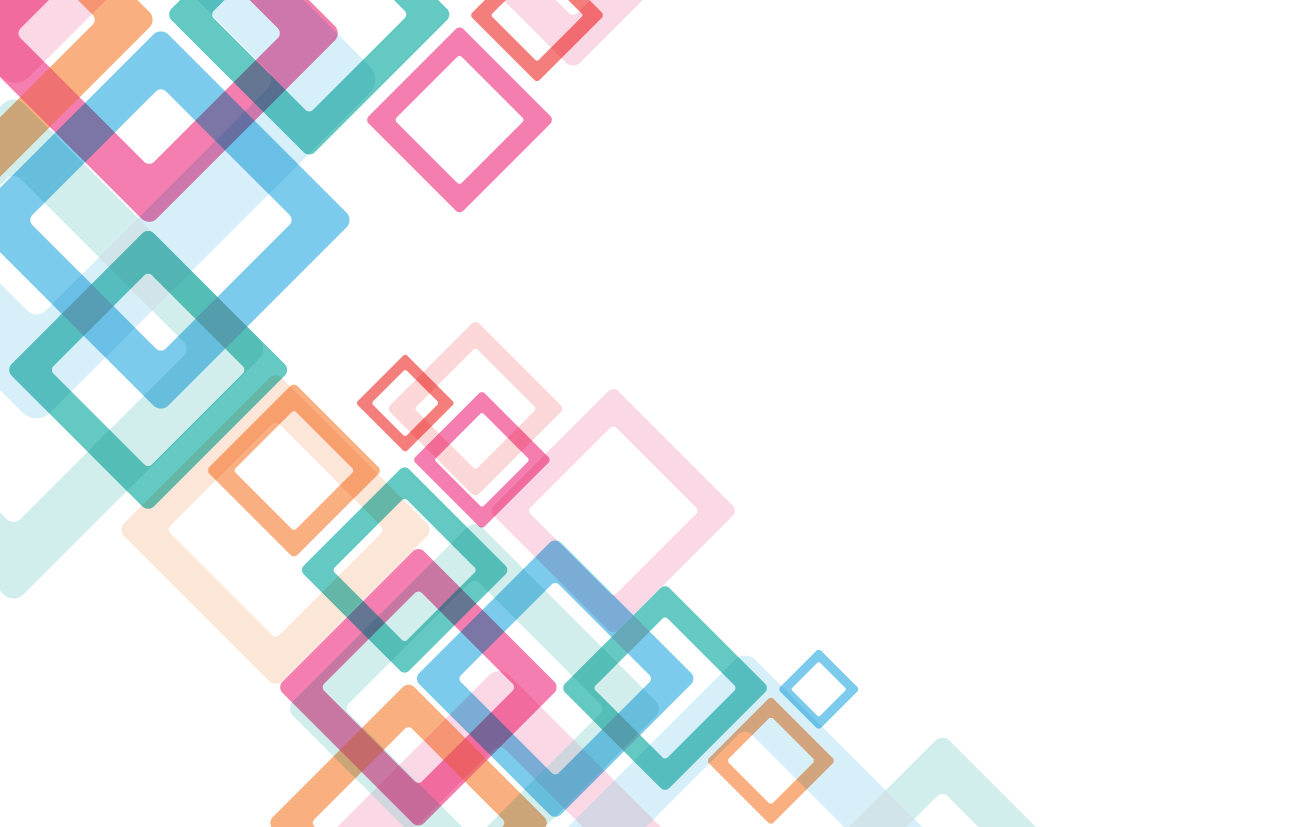 PART  03
活动运作方式
点击输入具体文字内容点击输入具体文字内容
03
活动运作方式
广告宣传
请替换文字内容，点击添加相关标题文字，修改文字内容，请替换文字内容，点击添加相关标题文字，修改文字内容，
请替换文字内容，点击添加相关标题文字，修改文字内容，
广告宣传
03
活动运作方式
赞助方案
赞助方案
请替换文字内容，点击添加相关标题文字，修改文字内容，请替换文字内容，点击添加相关标题文字，修改文字内容
请替换文字内容，点击添加相关标题文字，修改文字内容，请替换文字内容，点击添加相关标题文字，修改文字内容
01%
02%
STEP  04
STEP  01
STEP  02
STEP  03
03%
03%
赞助方案
赞助方案
请替换文字内容，点击添加相关标题文字，修改文字内容，请替换文字内容，点击添加相关标题文字，修改文字内容
请替换文字内容，点击添加相关标题文字，修改文字内容，请替换文字内容，点击添加相关标题文字，修改文字内容
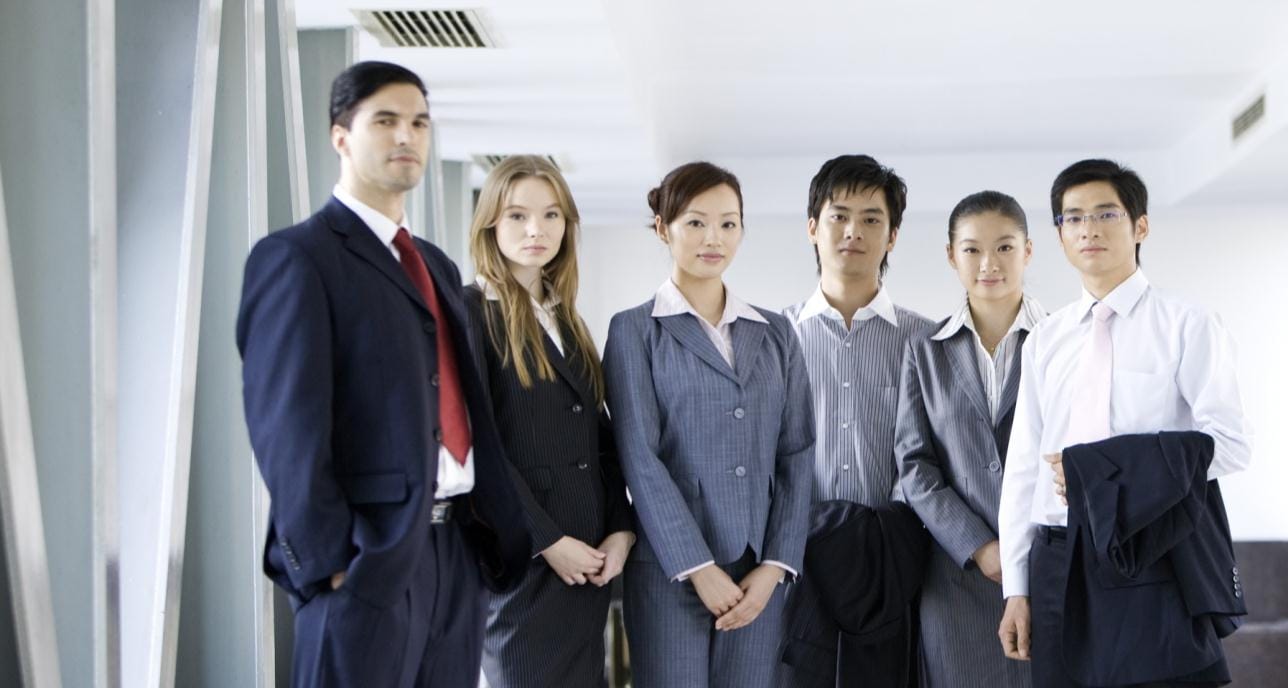 诚邀合作商
请替换文字内容，点击添加相关标题文字，修改文字内容，请替换文字内容，点击添加相关标题文字，修改文字内容，
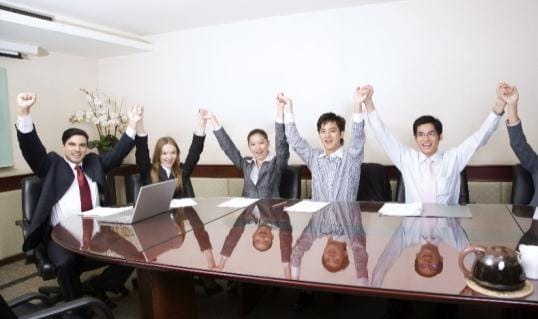 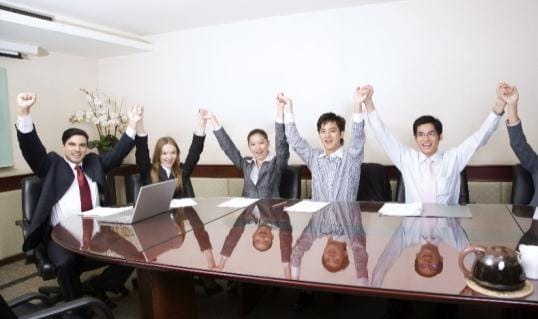 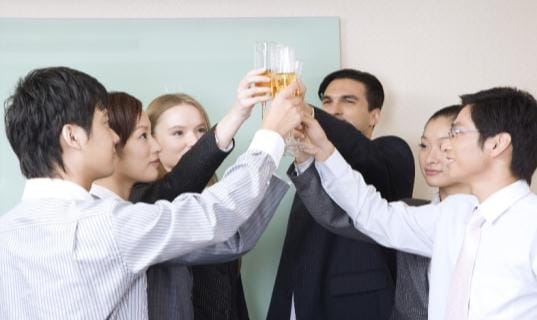 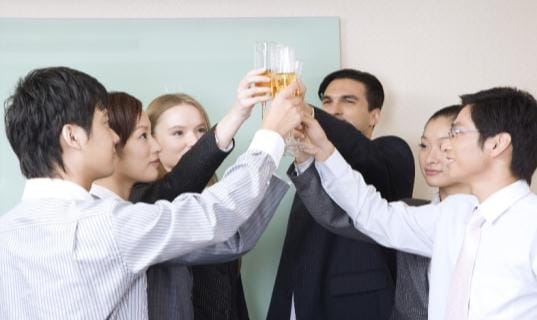 03
活动运作方式
注意事项
请替换文字内容，点击添加相关标题文字，修改文字内容，请替换文字内容，点击添加相关标题文字，修改文字内容
活动地点
请替换文字内容，点击添加相关标题文字，修改文字内容，请替换文字内容，点击添加相关标题文字，修改文字内容
TEXT
活动时间
请替换文字内容，点击添加相关标题文字，修改文字内容，请替换文字内容，点击添加相关标题文字，修改文字内容
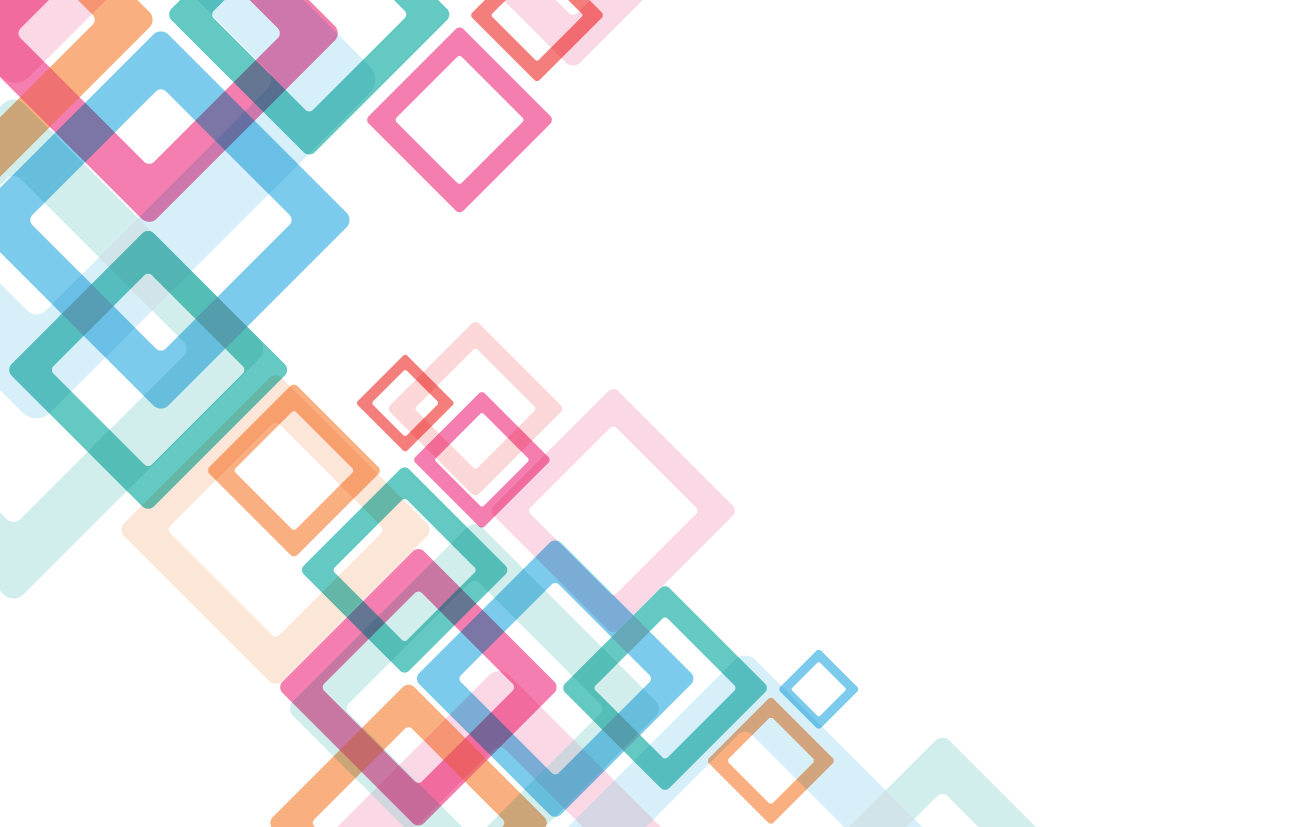 PART  04
活动经费预算
点击输入具体文字内容点击输入具体文字内容
04
活动经费预算
活动经费分配
请替换文字内容，点击添加相关标题文字，修改文字内容，也可以直接复制你的内容到此。请替换文字内容，点击添加相关标题文字，修改文字内容
04
活动经费预算
资金分配
此处添加详细文本描述，建议与标题相关并符合整体语言风格，语言描述尽量简洁生动。此处添加详细文本描述，建议与标题相关并符合整体语言风格，语言描述尽量简洁生动。此处添加详细文本描述，建议与标题相关并符合整体语言风格，语言描述尽量简洁生动。
此处添加详细文本描述，建议与标题相关并符合整体语言风格，语言描述尽量简洁生动。此处添加详细文本描述，建议与标题相关并符合整体语言风格，语言描述尽量简洁生动。此处添加详细文本描述，建议与标题相关并符合整体语言风格，语言描述尽量简洁生动。
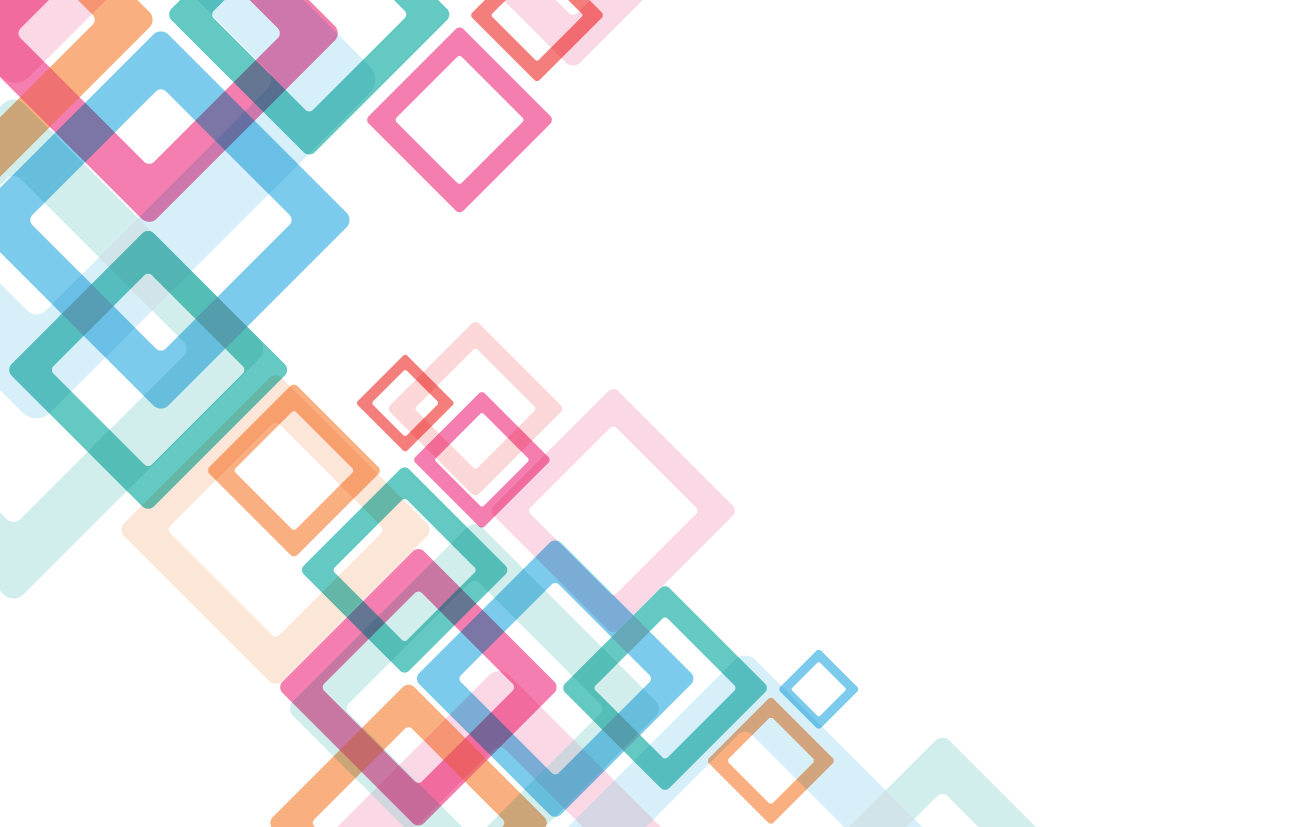 PART  05
活动预期效果
点击输入具体文字内容点击输入具体文字内容
05
活动效果预期
1
预计参与人群
2
用户满意度
预期成效
3
活动期收益
详细内容……点击输入本栏的具体文字详细内容……点击输入本栏的具体文字，简明扼要的说明分项内容，此为概念图解。
4
增强影响力
05
活动效果预期
shanghai
rapidesign
效果评估
此处添加详细文本描述，建议与标题相关并符合整体语言风格，语言描述尽量简洁生动。此处添加详细文本描述，建议与标题相关并符合整体语言风格，语言描述尽量简洁生动。此处添加详细文本描述，建议与标题相关并符合整体语言风格，语言描述尽量简洁生动。
此处添加详细文本描述，建议与标题相关并符合整体语言风格，语言描述尽量简洁生动
05
活动效果预期
点击添加标题
意外应对
此处添加详细文本描述，建议与标题相关并符合整体语言风格，语言描述尽量简洁生动。此处添加详细文本描述，建议与标题相关并符合整体语言风格，语言描述尽量简洁生动。此处添加详细文本描述，建议与标题相关并符合整体语言风格，语言描述尽量简洁生动。
此处添加详细文本描述，建议与标题相关并符合整体语言风格，语言描述尽量简洁生动。此处添加详细文本描述，建议与标题相关并符合整体语言风格，语言描述尽量简洁生动。此处添加详细文本描述，建议与标题相关并符合整体语言风格，语言描述尽量简洁生动。
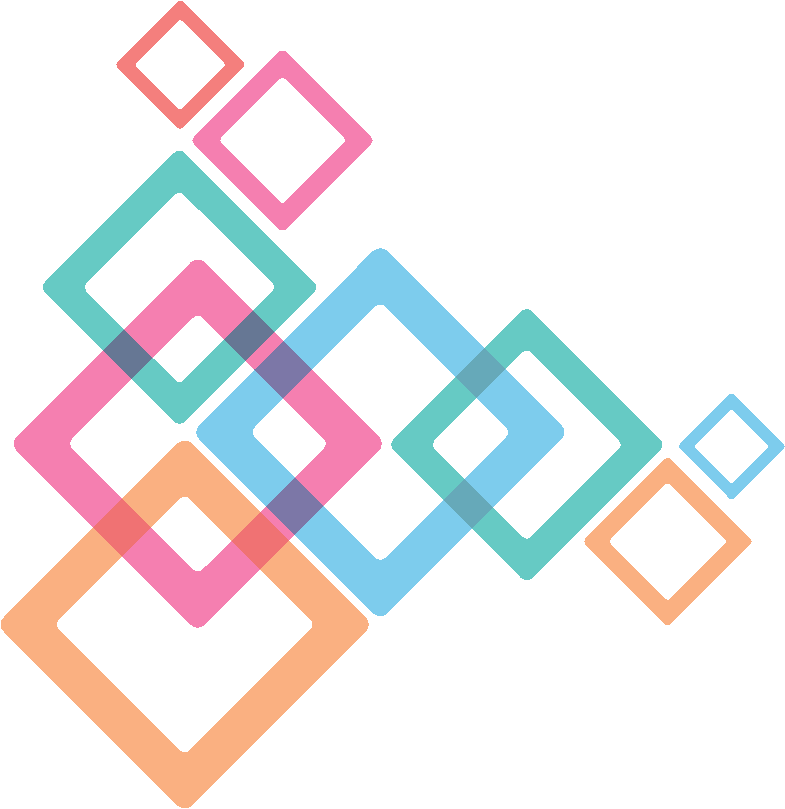 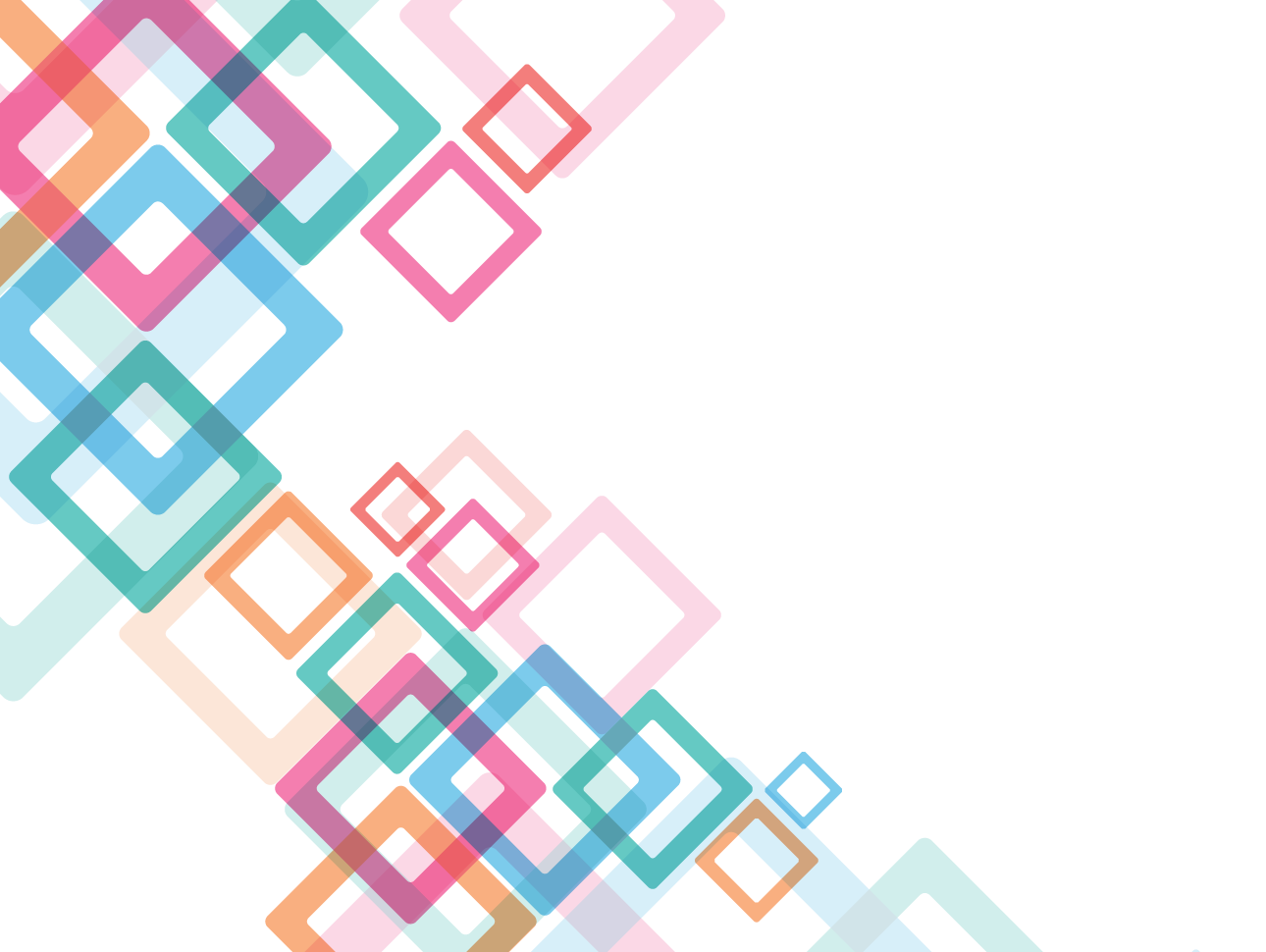 2020
谢谢观看
2030 BUSENESS ACTIVITY PLAN
汇报人：xiazaii   时间：2030.12.12